A Cancer Diagnosis During Pregnancy: Is Radiation Therapy an Option?
Kaitlin Klinger
Abstract
Abstract
Background: Cancer treatment in pregnant women is a very complex plan to create. Radiation therapy is not usually thought of as a good treatment option for pregnant women, but this mindset is beginning to shift.
Discussion: A literature review discussing cancer treatment in pregnant women was done with an emphasis on the possibility of radiation therapy being used. Shielding precautions, fetal dose measuring and the psychological difficulties of this diagnosis were examined as well. This information was analyzed in conjunction with two case studies of pregnant women diagnosed with cancer being treated with radiation therapy. 
Conclusion: The possibility of an increase in pregnant patients with cancer helps support the need of research and education of this patient population among radiation oncology departments. Having a multidisciplinary team work on a treatment plan for a pregnant patient helps ensure the patient and her child have the best possible outcomes after treatment and delivery.
Prevalence and Treatment Options
~1000 pregnant women/year are diagnosed with cancer
Breast
Cervical
Lymphoma
Leukemia
Melanoma 
Surgery, chemotherapy and radiation therapy options
Surgery- generally pretty safe after first trimester
Chemotherapy- systemic and can cross placenta
Radiation therapy- recommended to wait until after delivery but there is a possibility to receive treatment while still pregnant
Fetal Dose and Shielding
Study using TLDs placed at various locations on and within mother’s abdomen to measure internal and external scatter
Internal < 10cGy then shielding can be built to minimize external scatter

Study examining fetal dose with and without shielding

Study comparing multiple shielding devices
Psychological Effects
Pregnancy can be stressful without a cancer diagnosis and even more so with one

Ethics

Multidisciplinary team: Radiation Oncologist, Oncologist, Psychologist, OB-GYN
Case #1
Grade 2 Astrocytoma: presented with headaches and nausea at 24 weeks present
Initially steroids were given but the symptoms worsened so RT was given (50.4 Gy in 28 fx. & 3-D conformal) with chemo to follow delivery
OSLs to measure radiation-xiphoid had highest reading at 3.85 cGy which is still less than the 5 cGy limit set by AAPM
Supine, lead aprons draped over abdomen, aquaplast mask and “U” shaped lead shielding
Delivered child halfway through treatment
1 yr follow-up showed tumor responded well to RT and chemo, mom and child are both doing well
Case #2
Presented with a sore throat and nasal drainage- diagnosed with hemorrhagic tonsillitis and was scheduled for surgery

On the day of surgery, the patient found out she was pregnant so the tonsillectomy was cancelled and rescheduled

 The tumor was eventually de-bulked while she was 19 weeks pregnant and palpable lymph nodes were found on exam

 She was diagnosed with Stage IIA diffuse large B-cell lymphoma of the tonsil with lymph node involvement
Case #2 continued
Began RT while 21 weeks pregnant and received 30 Gy in 15 fx. With 3-D conformal RT
Set-up was very similar to the patient treated three years prior
She had an aquaplast mask, shoulder-pulls for immobilization 
Laying on lead sheets on the treatment table with a lead apron wrapped around her with lead aprons draping over her chest and abdomen
The same “U” shaped lead shield was over the patient’s abdomen and was touching her on all sides
In the Future
More centers may start treating pregnant women if the incidence continues to increase
Research for the possibility to use IMRT and IGRT
Important for RTTs to feel comfortable and confident
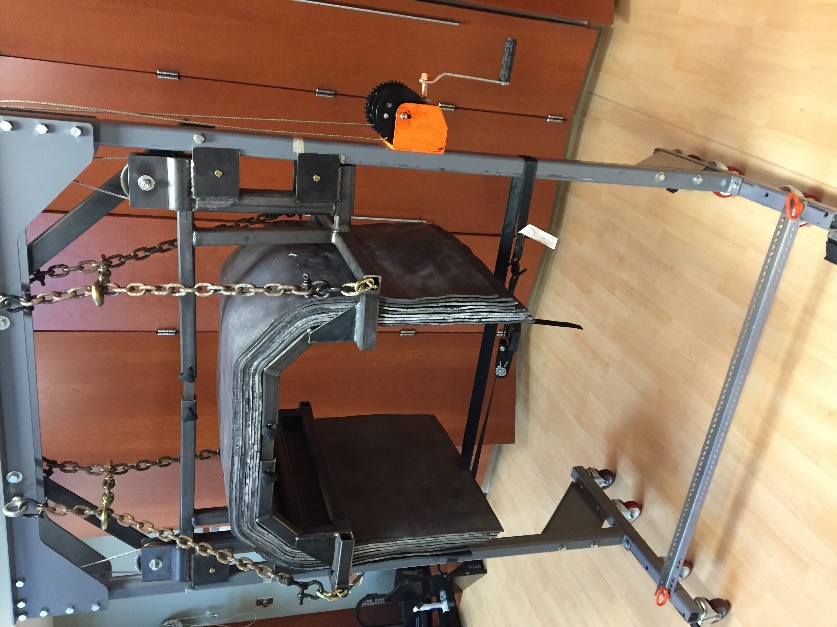